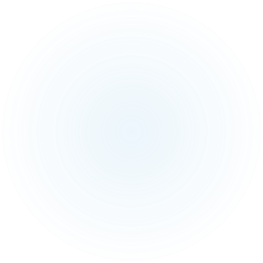 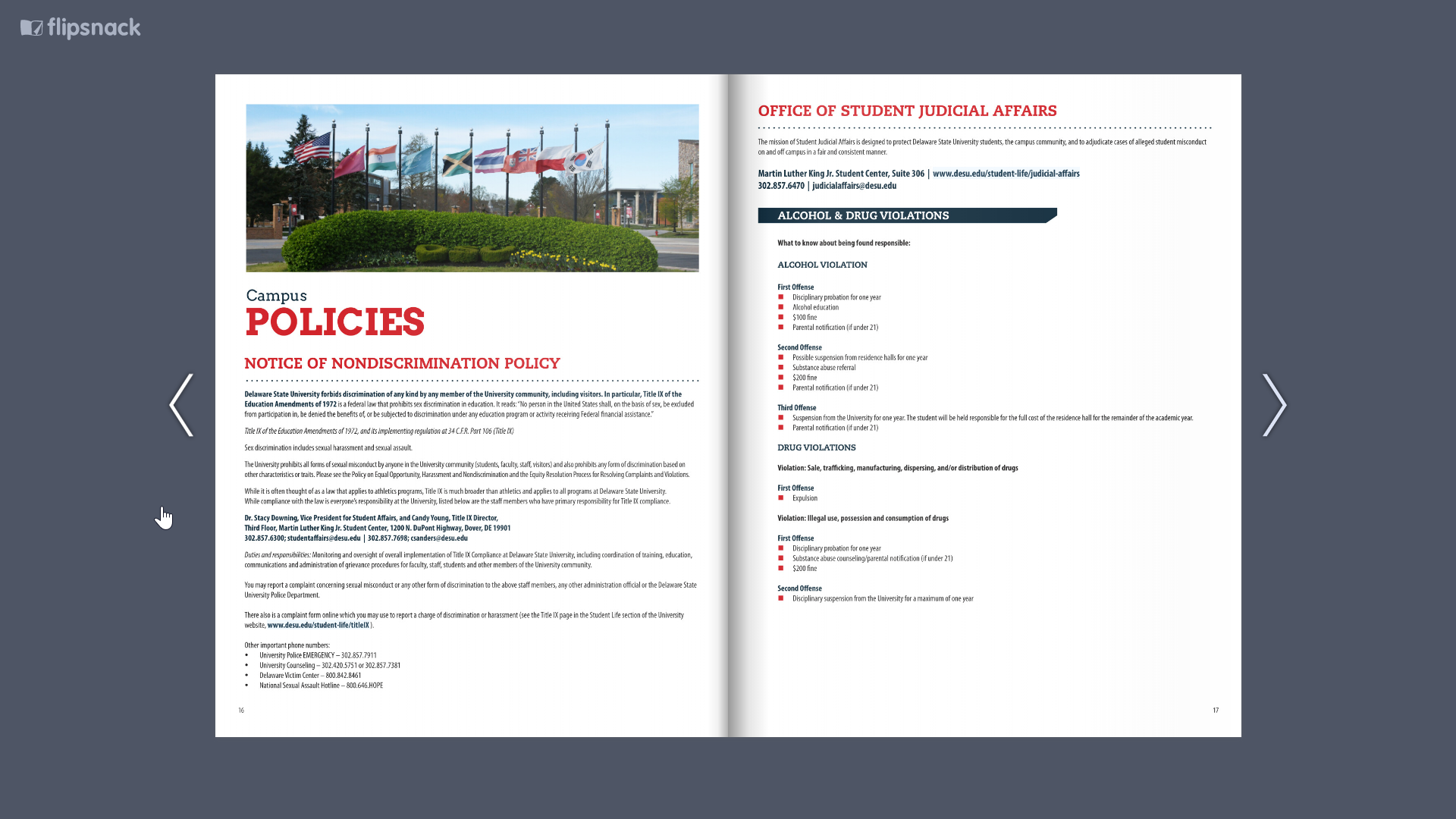 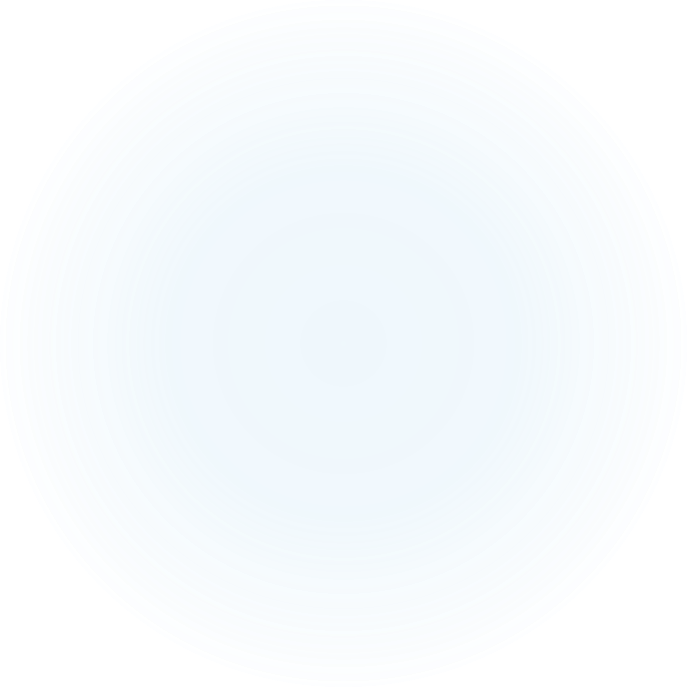 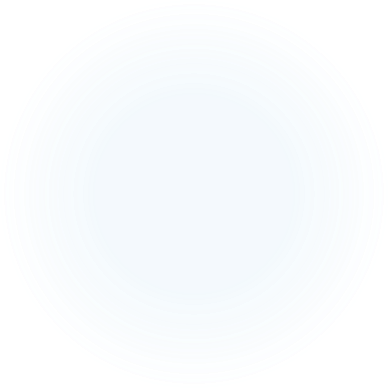 Inspire Scholarship Presentation By Zackery Rogers
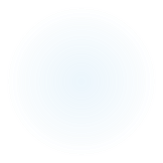 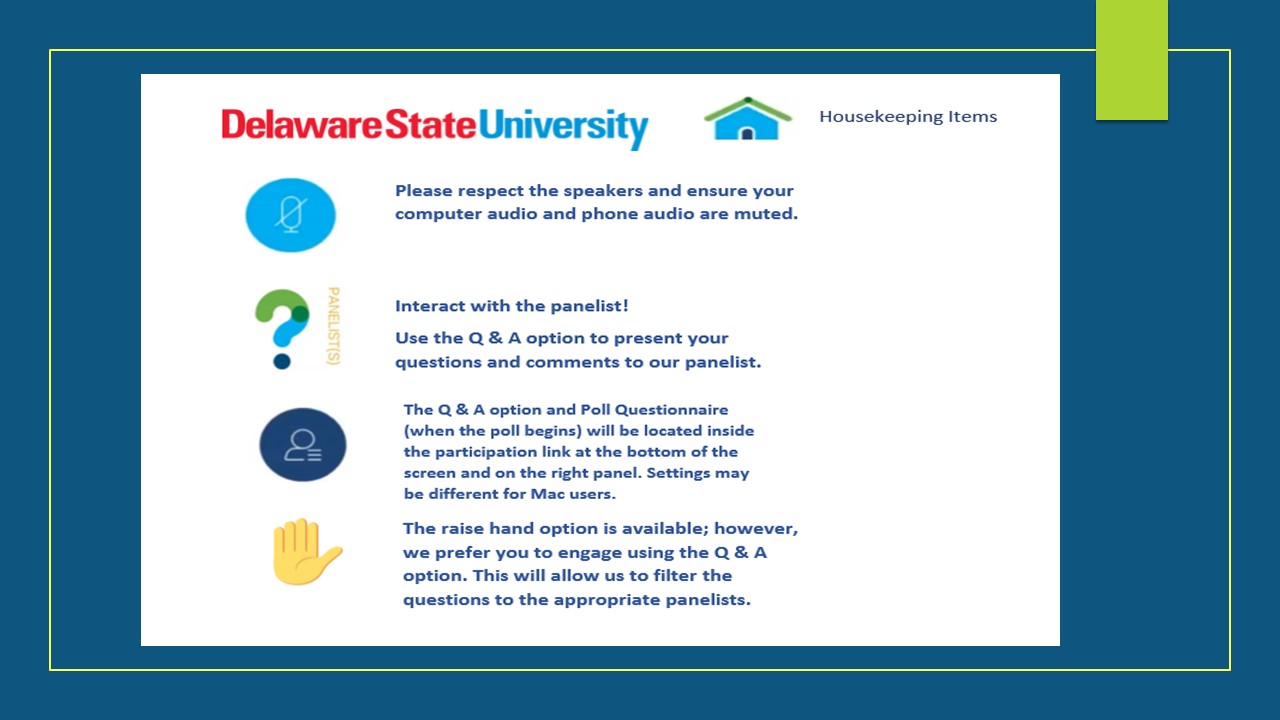 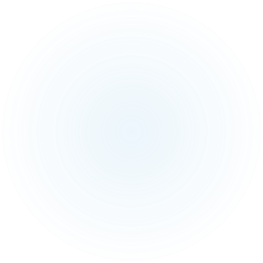 Live Forum-April 24, 202010:30 a.m.
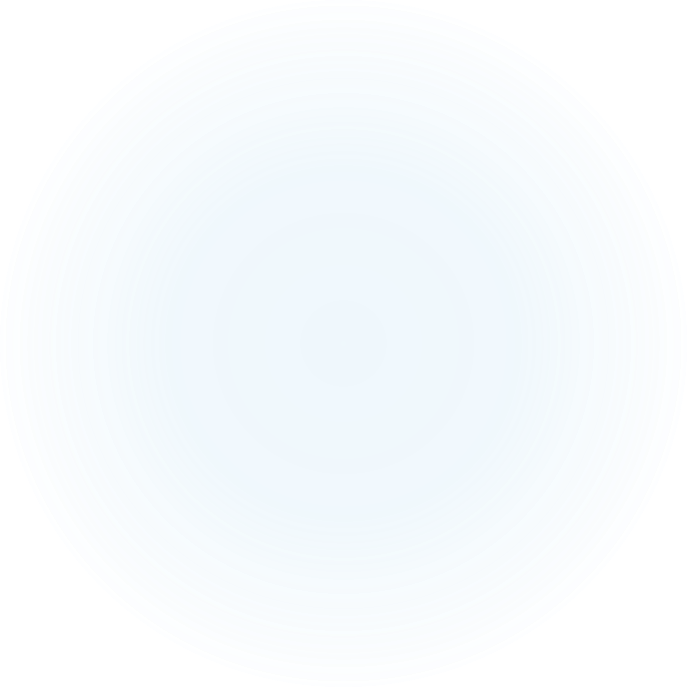 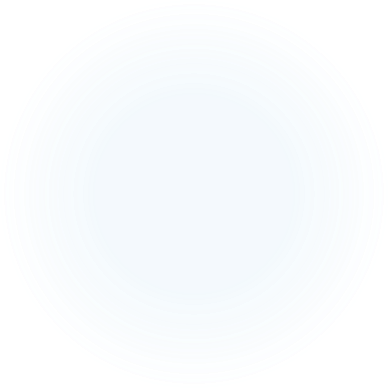 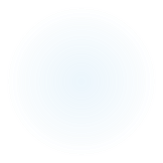 Welcome Future Hornets!!!
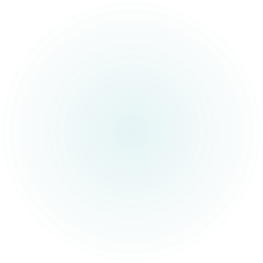 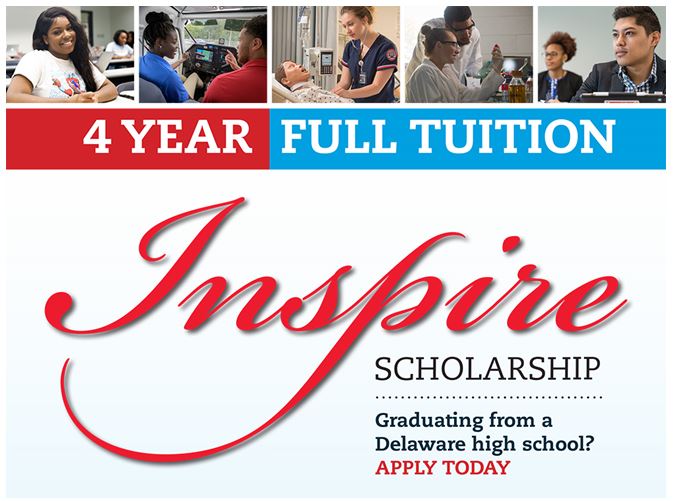 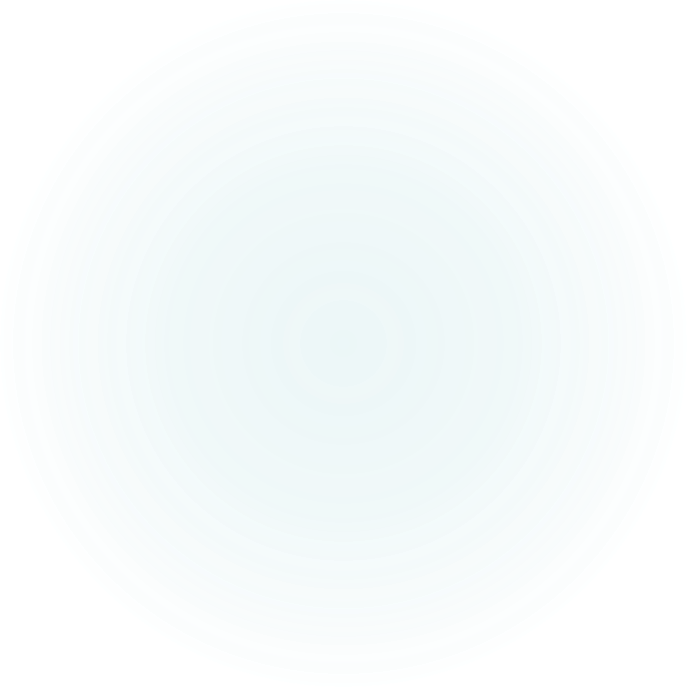 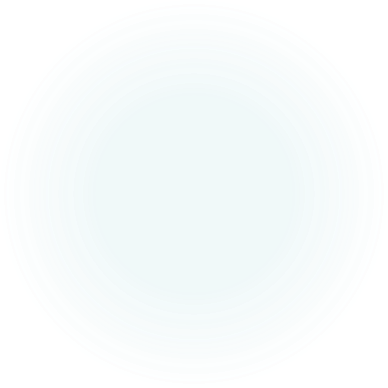 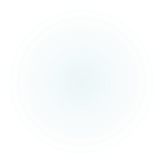 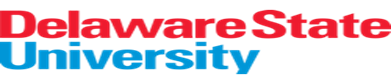 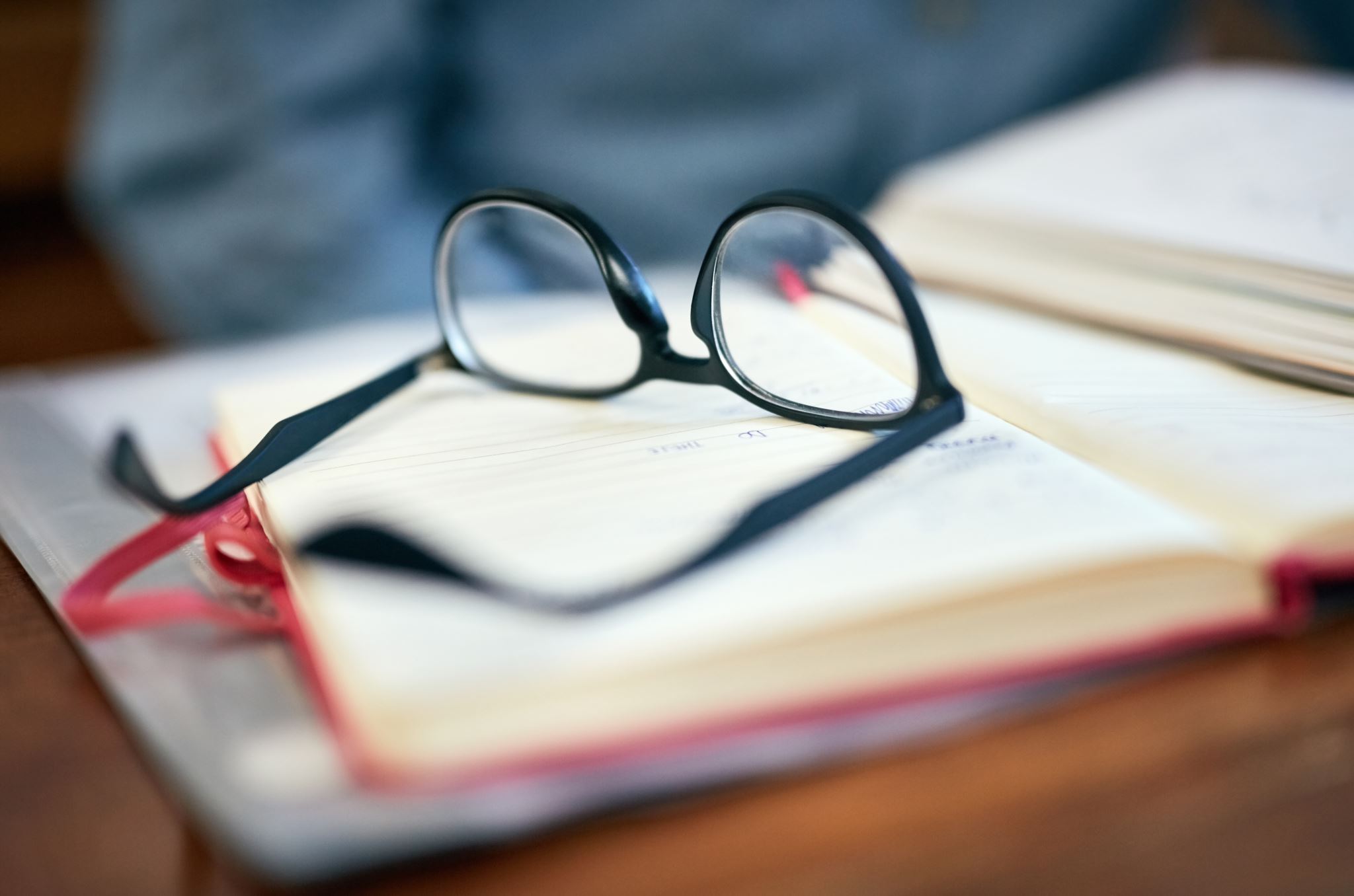 4-year, full tuition Inspire Scholarship
Delaware State University offers a 4-year, full tuition Inspire Scholarship available to qualifying Delaware high school graduates who enroll at Delaware State University in the fall semester right after high school graduation.
How to Get the Inspire Scholarship
Once a Hornet, you must do the following:
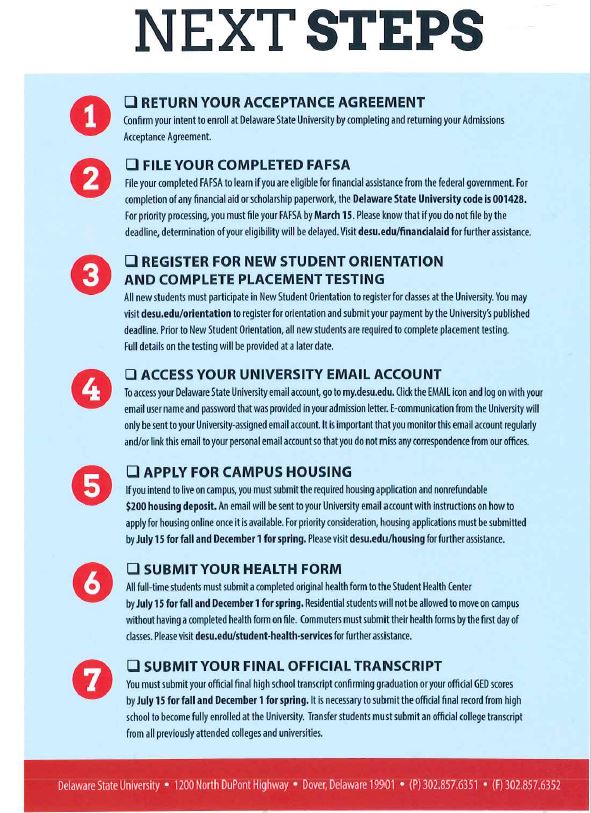 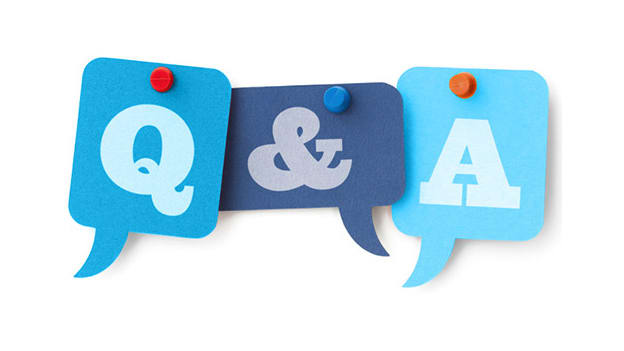 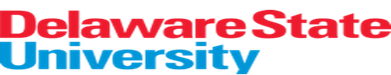